ATIVIDADES COM FOCO NO ACOMPANHAMENTO DAS APRENDIZAGENS
Atividade de Geografia – 9º Ano
Leitura e elaboração de mapas temáticos, croquis e outras formas de representação para
analisar informações geográficas


HABILIDADE:

(EF09GE15) Comparar e classificar diferentes regiões do mundo com base em informações
populacionais, econômicas e socioambientais representadas em mapas temáticos e com
diferentes projeções cartográficas.
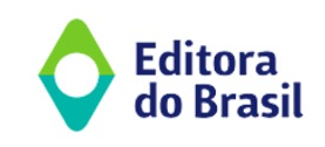 Atividade de Geografia – 9º Ano
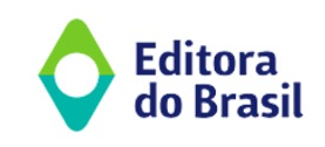